تاریخ ریاضی
جلسه هشتم
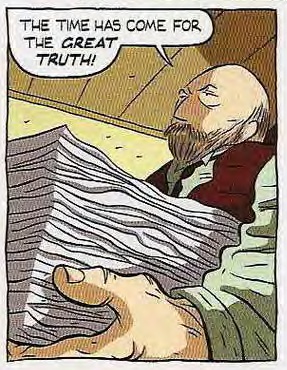 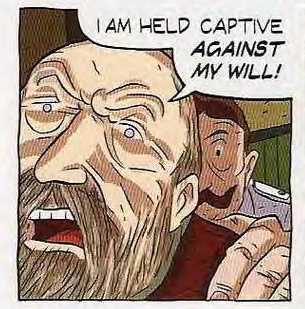 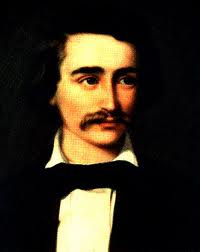 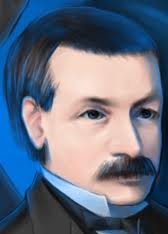 I see it, but I don’t believe it.
...و تاریخ نگاشته می‌شود
تا نشان دهد افسانه بی‌پایه است،
اما افسانه خیلی زود جای تاریخ را می‌گیرد چون افسانه دلفریب‌تر است.
29 نوامبر 1873
اجازه دهید پرسشی را مطرح کنم که با آنکه از دیدگاه نظری برایم از جذابیت خاصی برخوردار است خودم نمی‌توانم به آن پاسخ دهم. شاید شما بتوانید به آن پاسخ دهید که در این صورت اگر پاسخ‌تان را برایم بنویسید خیلی خوشبخت خواهم شد.
پرسش این است
تمام اعداد صحیح مثبت مانند n  را در نظر می‌گیریم و آن را با (n) نمایش می‌دهیم. 
تمام اعداد حقیقی مثبت مانند x  را در نظر گرفته و آن را با نماد (x) نمایش می‌دهیم. 
پرسش مزبور به بیان ساده این است که آیا (n) می تواند با (x) به گونه ای در تناظر باشد که هر کدام از اجزای یکی فقط و فقط نظیر یکی از اجزای دیگری باشد؟
در نگاه اول هر کسی با خودش می‌گوید نه این کار امکان‌پذیر نیست چرا که (n) از اجزای گسسته تشکیل شده در حالی که (x) یک پیوستار است. 
اما با اقامۀ این دلیل چیزی به دست نمی‌آید، و با آنکه به این نظر تمایل دارم که (n) و (x) هیچ تناظر یک-به-یکی را نمی‌پذیرند، نمی توانم توضیحی که در پی آن هستم بیابم.
	هر چند ممکن است این موضوع ساده باشد.
این پرسش چندان هم بی‌مورد نیست
چون
کلیت متشکل از اعداد گویای مثبت می‌تواند در تناظر یک به یک با اعداد صحیح قرار گیرد.
یادداشت‌های ددکیند
او هم پاسخ این پرسش را نمی‌دانست. 
می‌توانسته نشان دهد که مجموعه تمام اعداد جبری شمارش پذیر است.
این پرسش به نظر او چندان جالب نبود.
کانتور، 2 دسامبر
از دریافت پاسخ شما به نامه‌ام فوق‌العاده خوشحال شدم. من از این جهت این پرسش را با شما مطرح کردم که از چند سال قبل مرا به خود مشغول داشته است. و برایم مشخص نبود که فقط از دید من سرسختی می‌کرد، یا ذاتاً پرسش سرسختی است. با توجه به این که نوشته‌اید شما هم نتواسته اید به آن پاسخ دهید من این طور فرض می کنم که شق دوم درست است.
علاوه براین می‌خواهم این مطلب را هم اضافه کنم که که من هیچگاه به صورت جدی به آن نپرداخته ام چرا که هیچ جذابیت خاصی از دید عملی برایم ندارد. 
همچنین با شما در این مورد که گفته‌اید ارزش تلاش کردن را ندارد هم‌عقیده‌ام.
اگر می‌شد، چی می‌شد!
با وجود این اگر می‌شد به آن پاسخ داد خیلی خوب بود. 
به عنوان مثال اگر پاسخ آن منفی باشد، اثبات جدیدی از قضیۀ لیوویل در مورد وجود اعداد متعالی در اختیار خواهیم داشت.
هان، شرمنده!
اما آن اظهار نظرم در مورد این‌که این پرسش چندان اسحقاق تلاش ندارد، به طور قطع با اثبات کانتور برای وجود اعداد متعالی رد شد.
کرونکر
اعداد طبیعی شایسته‌ترین مخلوق خداوندی هستند و تنها اعدادی می‌باشند که «وجود دارند».
در مورد این چنین «اثبات وجود»، فقط یک نوع قضاوت درست است: «این حکم ثابت نشده است».
همان رشته از افکار 5 ِژانویه 1874
با توجه به پرسشی که اخیراً ذهن مرا مشغول کرده است به نظرم می‌رسد که همان رشته از افکار پرسش زیر را فراروی ما قرار می‌دهد:
آیا یک سطح (مثلا ً یک مربع شامل مرزش) می‌تواند در رابطه یک-‌به-‌یک با یک ‌خط (مثلا ً یک پاره‌خط با نقاط انتهایی‌اش) قرار بگیرد به طوری که هر نقطه از سطح به نقطه‌ای از خط متناظر شود، و برعکس هر نقطه از خط به نقطه‌ای از سطح متناظر شود؟
در حال حاظر به نظرم می‌رسد که پاسخ دادن به این پرسش هم چندان کار ساده‌ای نیست؛ اگرچه تمایل به منفی بودن پاسخ این پرسش آن‌چنان زیاد است که ارایه اثباتی برای آن بی‌مورد به نظر می‌رسد.
دیگران
برو بابا، خدا روزیت رو یه جای دیگه بده!

اینکه معلومه،‌ مجموعه‌های با بعد متفاوت را نمی‌توان بدین گونه با هم متناظر کرد.
ددکیند
18 می 1874 
یادآوری کانتور
1875
پاسخ، بی پاسخ
1876
پاسخ، بی پاسخ
کانتور، 20 ژوئن 1877
تغییر جهت
از 
طرح پرسش درمورد وجود دوسویی 
به 
ارایه راهی برای ساختن دوسویی
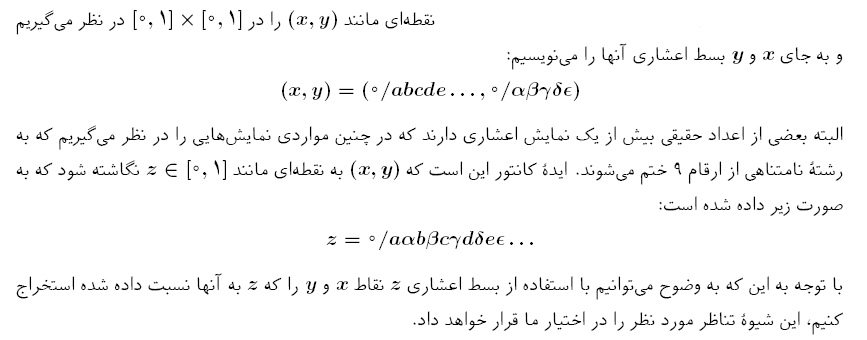 ددکیند، 22 ژوئن 1877آفرین اداره پست آلمان
مشکلی کوچک، 
که شاید رفع آن برای شما کاری نداشته باشد.
عددی مانند
 ...0.120101010101
 با هیچ زوج مرتبی نظیر نشده است.
من نمی‌دانم که این ایراد به استخوان‌بندی ایده شما آسیب می‌زند یا نه،‌ اما نخواستم این مطلب مخفی بماند.
روز بعد!
دو روز بعد
ساختار اثبات
ساختن یک دوسویی بین نقاط گنگ مربع (نقاطی که هر دو مولفه‌ی آن گنگ اند) و نقاط گنگ پاره‌خط
نشان دادن اینکه اعداد گنگ بین 0 و 1 را می‌توان در یک دوسویی با بازه بسته 0 و 1 قرار داد.
«در هم تنیدن» کسرهای مسلسل
ساختار قسمت سخت اثبات
نشان دادن اینکه اعداد گنگ بازه بسته 0 و 1 با بازه بسته 0 و 1 منهای یک دنباله شمارا از اعداد گنگ (که به یک میل می‌کنند) در تناظر یک به یک قرار دارند. 
 نشان دادن اینکه این مجوعه دوم را می‌توان با بازه بسته 0 و 1 در تناظر یک به یک قرار داد.
برای اثبات قسمت دوم کافی است قضیه زیر را به‌طور پیاپی به‌کار برد
ساختن دو سویی مورد نظر
دوباره بعد
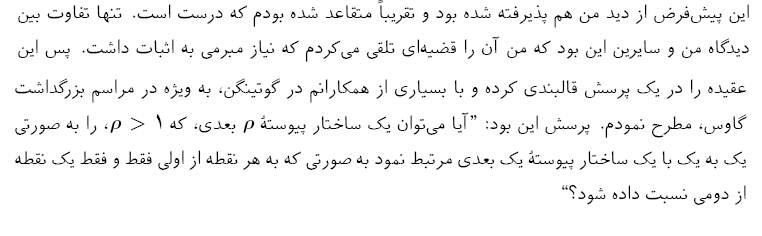 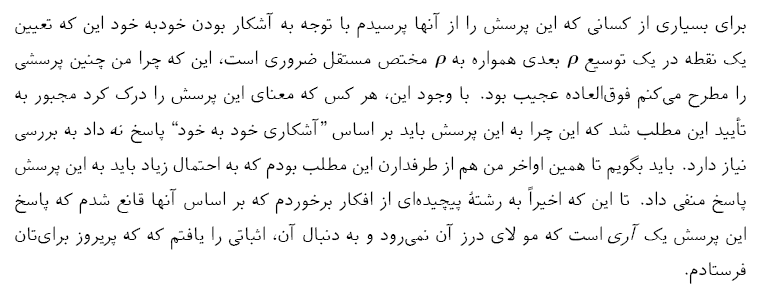 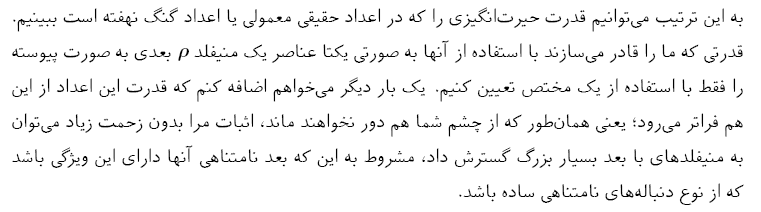 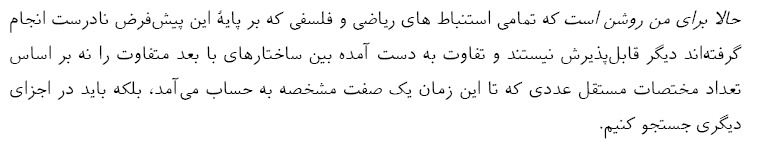 ددکیند کجایی؟29 ژوئن
ددکیند، 2 جولای
یک‌بار دیگر اثبات شما را بررسی کردم و هیچ خللی در آن نیافتم؛ کاملا مطمینم که قضیه‌ی جالب شما درست است و به خاطر آن به شما تبریک می‌گویم.
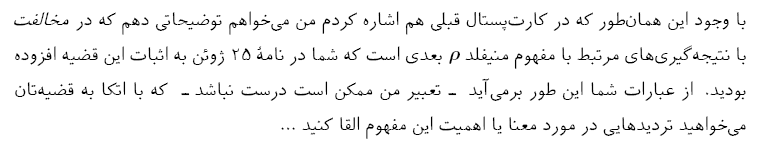 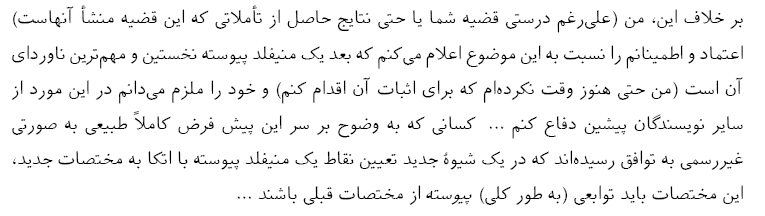 شما مجبور شده‌اید که یک نوع ناپیوستگی شدید را در تناظرتان بپذیرید چنانکه همه چیز را تا کوچکترین اجزایش در هم می‌ریزد به گونه‌ای که به نظر می‌رسد هر جز به هم پیوسته در دامنه، در تصویر تجزیه شده و از هم گسیخته می‌شود.
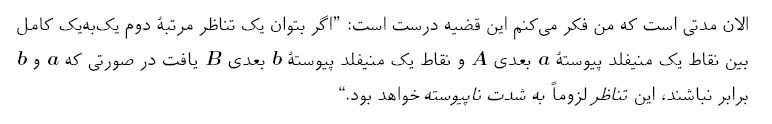 منم می‌خواستم همینو بگم!
بیش از آنکه من بخواهم نتیجه‌ام علیه اعتقاد به نظریه‌ی منیفلد به کار گرفته شود، می‌خواهم برای محافظت از قضیه‌های آن مورد استفاده قرار گیرد.
گفتمان
خوب است یا باید است؟